e-handout
To have these notes 
without taking notes
Go to OrHaOlam.com
Click on downloads, 
messages, 2021
Danish artist Jens Haaning received $84,000 from the Kunsten Museum of Modern Art in Aalborg, Denmark, to use for a piece, but when he delivered the artwork it was not what had been promised, CBS News reported Thursday.
[Speaker Notes: https://thejewishvoice.com/2021/10/museum-gave-artist-84k-for-artwork-he-delivered-blank-canvases-called-take-the-money-and-run/]
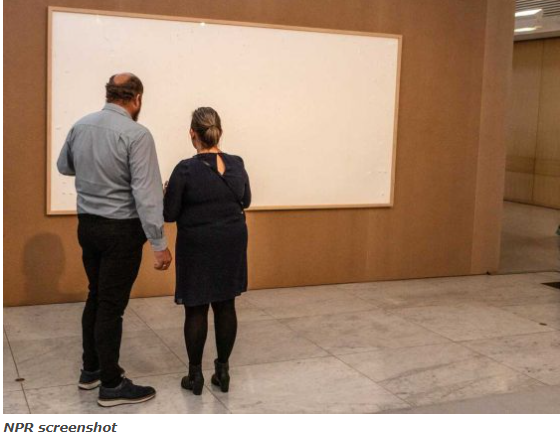 [Speaker Notes: https://thejewishvoice.com/2021/10/museum-gave-artist-84k-for-artwork-he-delivered-blank-canvases-called-take-the-money-and-run/]
Artist Jens Haaning presented the Kunsten Museum of Modern Art in Aalborg, Denmark, with two blank canvases and explained they were called “Take the Money and Run.”
$84,000!
[Speaker Notes: https://thejewishvoice.com/2021/10/museum-gave-artist-84k-for-artwork-he-delivered-blank-canvases-called-take-the-money-and-run/]
MJ 9.15-17
Testament or Covenant
[Speaker Notes: To many Jewish people, the New Testament is a foreign book, suspected to be full of anti-Semitic goading.   The name doesn’t even sound like a religious Jewish book.  Testament?  We’ll find out it’s partially a true name.]
MJ 9.15-17 It is because of this death that he is mediator of a new covenant [or testament]. Because a death has occurred which sets people free from the transgressions committed under the first covenant, those who have been called may receive the promised eternal inheritance.
[Speaker Notes: Meaning of “covenant or testament” 
What “new covenant?”
Transgressions before?
Eternal inheritance and covenant.]
MJ 9.15-17 For where there is a will, there must necessarily be produced evidence of its maker’s death, since a will goes into effect only upon death; it never has force while its maker is still alive.
[Speaker Notes: Sounds like a “last will and testament.”]
What is the context, from last week…
MJ 9.14 The blood of Messiah [who through the eternal Spirit offered Himself without blemish to God] will cleanse our conscience from dead works to serve the living God.
Jerusalem Temple
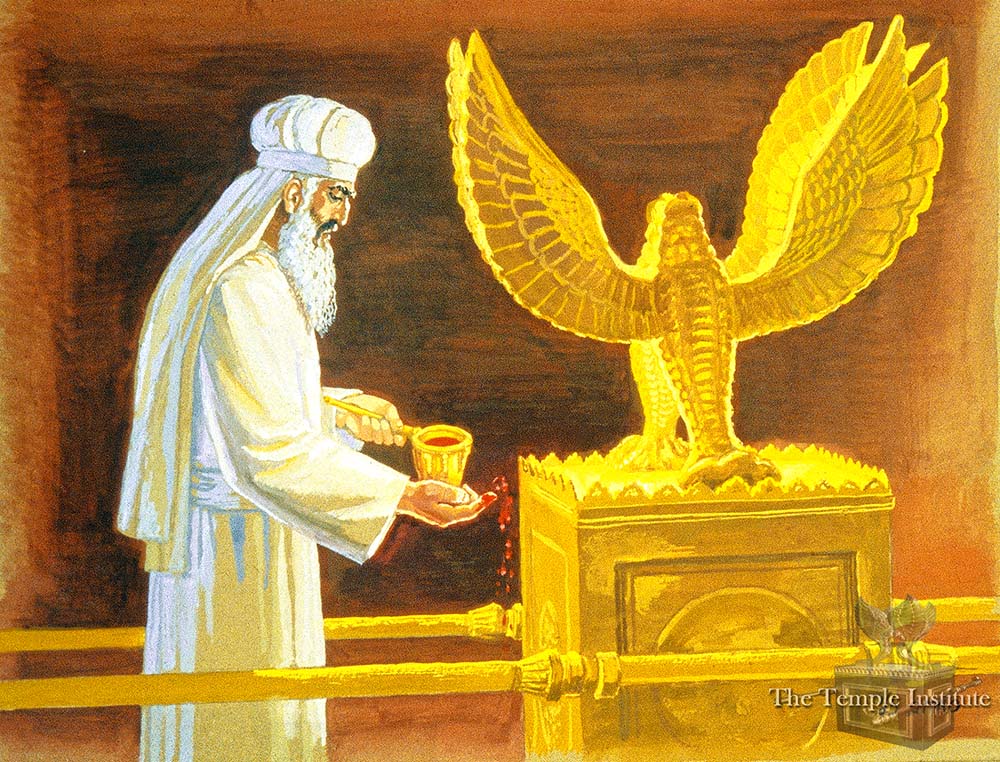 [Speaker Notes: https://templeinstitute.org/yom-kippur-part-6/]
Heavenly Temple?
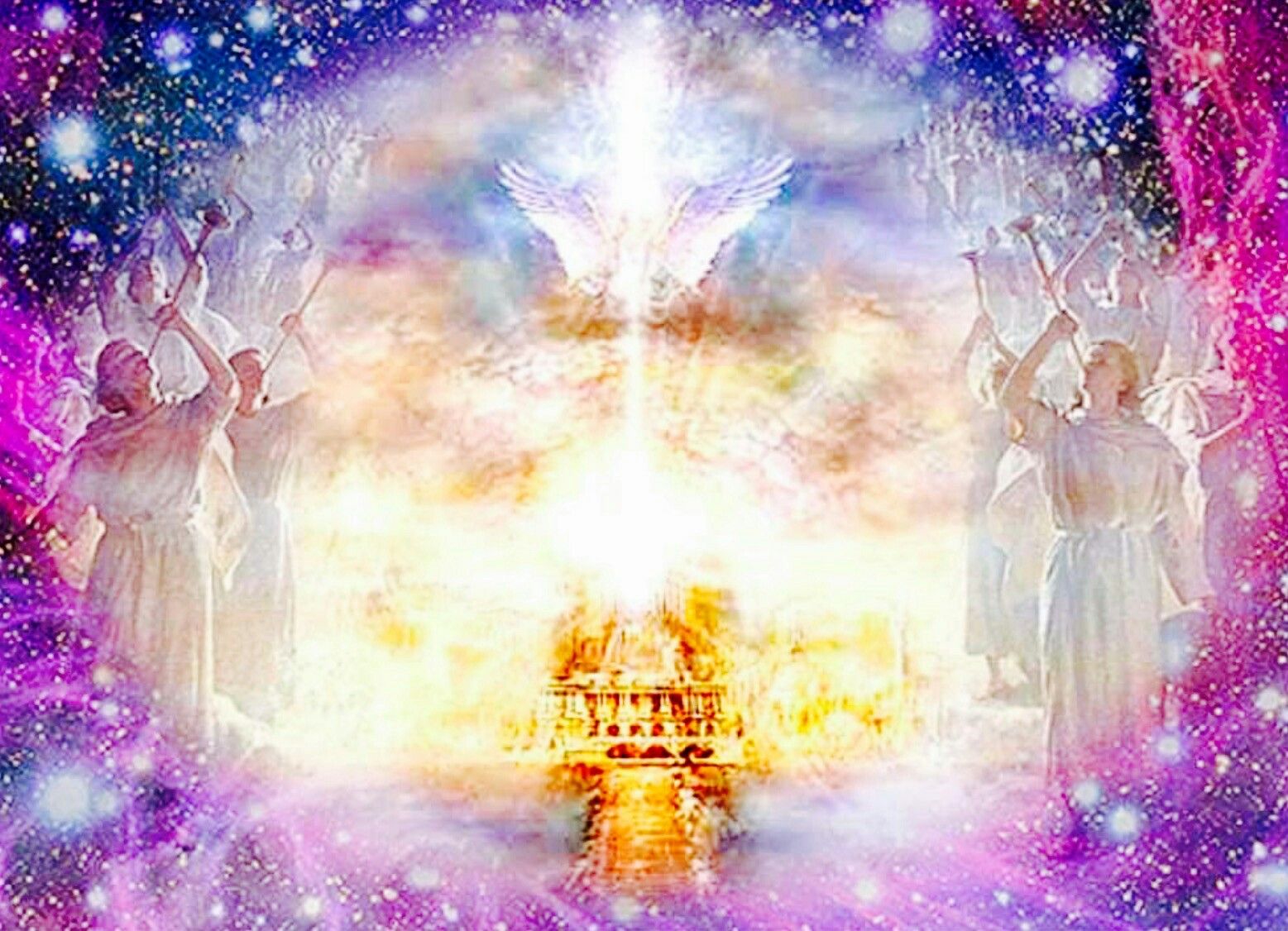 [Speaker Notes: https://duckduckgo.com/?q=christ+entered+the+holy+of+holies+in+heaven&iax=images&ia=images&iai=https%3A%2F%2Fi.pinimg.com%2Foriginals%2Fa3%2F89%2F86%2Fa389860fff5e6b793b9b6fed4be2e6d4.jpg]
Meaning of “covenant” 
What “new covenant?”
Transgressions before?
Eternal inheritance and covenant.
MJ 9.15-17 It is because of this death that he is mediator of a new  covenant [or will, testament KJV].
This phrase has mystified Messianics:
KJV:  And for this cause he is the mediator of the new testament,
[Speaker Notes: Testament 13x in the Messianic scriptures.   
New Testament is the wrong term.   Only half wrong.  
Old Testament vs New Testament
But, WHAT does that word really mean?  
Scientists explore phenomena, and draw conclusions.   We explore scripture evidence…and draw conclusions!]
MJ/ Heb 9.15…
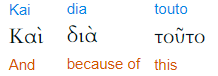 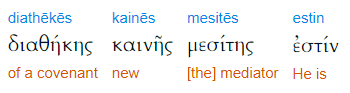 diá, "thoroughly," intensifying
títhēmi, "place, set“
diathḗkē  a set-agreement
[Speaker Notes: Sounds like Yoda talk.
Note components of the word, diatheke
This word, diathekes, appears 3x in this reading, in vs 16, 17, 18.   A Hebraic reading of it changes everything from replacement thinking to covenant thinking.]
diathḗkē  a set-agreement having complete terms determined by the initiating party, which also are fully affirmed by the one entering the agreement.
Meaning: between a will and a covenant.
[Speaker Notes: One sided leaning covenant.]
W.E. Vines Expository Dictionary:
“In contradistinction to the English word “covenant” (lit., “a coming together”), which signifies a mutual undertaking between two parties or more,
[Speaker Notes: https://studybible.info/vines/Covenant%20(Noun%20and%20Verb)]
each binding himself to fulfill obligations, diathḗkē does not in itself contain the idea of joint obligation, it mostly signifies an obligation undertaken by a single person.”
[Speaker Notes: also are fully affirmed by the one entering the agreement.
 
W.E. Vines Expository Dictionary:
https://studybible.info/vines/Covenant%20(Noun%20and%20Verb)]
MJ 9.15-17 It is because of this death that he is mediator of a new covenant [or will].
[Speaker Notes: Rethink the beginning of this verse in the clarified understanding…
Covenant = divine leaning, initiated, empowered, impassioned relationship.
Application?]
So, whenever you hear the words “New Testament” again, think of “love led, empowered covenant.”
[Speaker Notes: Not just a will, not just a covenant.]
So, whenever you hear the words “New Testament” again, think of “love led, empowered covenant.”
When we, people enter into a covenant, it’s somewhat one-sided.   YOU are the GIVER.
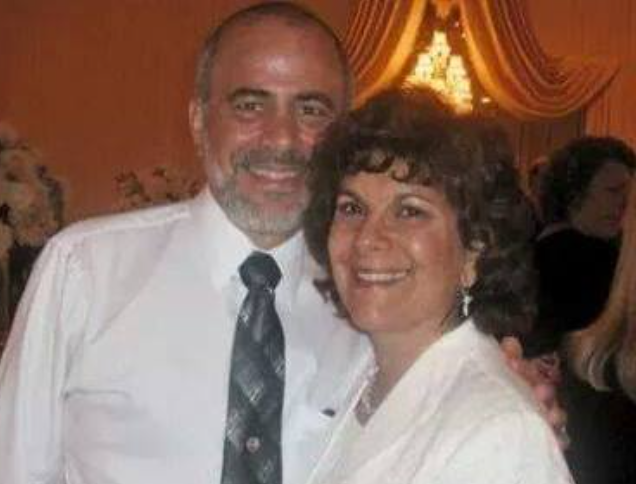 The profound words of Hoshea 2.19-20 were set to music by Rabbi Jan and Marlene Rosenberg, Messianic Rabbi in Jackson, NJ
Forever Lovedbetrothed = covenanted
From Hoshea 2.19-20; Jeremiah 31.3
by Rabbi Jan Rosenberg © 1996 Tovah Publications
[Speaker Notes: Makes a GREAT wedding march]
וְאֵֽרַשְתִּיךְ לִי לְעוֹלָם
V‘ay rastikh lee layolam
[I will betroth you to Myself forever]
 וְאֵֽרַשְתִּיךְ לִי בְּצֶדֶק
V‘ay rastikh lee b‘tsedek
[I will betroth you to Myself in righteousness]
[Speaker Notes: Bethroth means covenant]
וּבְמִשְׁפָּט וּבְחֶסֶד וּבְרַֽחֲמִֽים
Oov’mishpat oov’khesed oov’rakhamim
[With justice, in love, and in compassion]
וְיָדַעַתְּ אֶת יְיָ
V’yada at et Adoshem
[And you shall know the L-rd]
I will betroth you to Myself forever
I will betroth you to Myself                    in righteousness
With justice, in love, and                      in compassion
And you shall know the L-rd
וְאֵֽרַשְתִּיךְ לִי בֶּאֱמוּנָה
V‘ay rastikh lee bey-emunah
I will betroth you to Myself in faithfulness
וְיָדַעַתְּ אֶת יְיָ
V’yada at et Adoshem
And you shall know Me intimately
Forever Loved, Forever Free,
Forever will you be married                      to me
For I’ve loved you with an everlasting love
And with cords of mercy have                       I drawn you near to me
My beloved, my beloved                        I’ve drawn you near to me
Wherever you go,                                                      I will follow you
Wherever you lead,                                   I’ll be there
Wherever you lodge,                             that will be my home
Forever will I be wed to you
Come away with Me                                           My sister, My bride
Come away with Me                                 into a new life
Come away with Me                                 My sister, My bride
Come away with Me                           with Me to abide
Come away                                               (Wherever You lead me)
Come away                                               (I’ll follow after You)
Come away                                        (Where You lead I’ll follow)
Forever will we be together
Forever Loved, Forever Free,
Forever will you be married                      to me
For I’ve loved you with an everlasting love
And with cords of mercy have                       I drawn you near to me
My beloved, my beloved                        I’ve drawn you near to me
Wherever you go,                                                      I will follow you
Wherever you lead,                                   I’ll be there
Wherever you lodge,                             that will be my home
Forever will I be wed to you
Come away with Me                                           My sister, My bride
Come away with Me                                 into a new life
Come away with Me                                 My sister, My bride
Come away with Me                           with Me to abide
Come away                                               (Wherever You lead me)
Come away                                               (I’ll follow after You)
Come away                                        (Where You lead I’ll follow)
Forever will we be together
Forever will we be together
Forever will we be together
Forever and forever                               Together                                               Forever and forever
Betrothed = covenanted
G-d in Messiah’s covenantal love for us as individuals.
G-d in Messiah’s covenantal love for Israel.
Our covenantal love for…
[Speaker Notes: [Pause and invite]]
MJ 9.15-17 It is because of this death that he is mediator of a new covenant [or testament]. Because a death has occurred which sets people free from the transgressions committed under the first covenant, those who have been called may receive the promised eternal inheritance.
[Speaker Notes: Meaning of “covenant or testament” 
What “new covenant?”
Transgressions before?
Eternal inheritance and covenant.]
Meaning of “covenant” 
What “new covenant?”
Transgressions before?
Eternal inheritance and covenant.
Yermiyahu/Jer 31.31-33 “Here, the days are coming,” says Adoni, “when I will make a new covenant with the house of Isra’el and with the house of Y’hudah…“I will put my Torah within them and write it on their hearts; I will be their God,
Yermiyahu/Jer 31.31-33 and they will be my people…all will know me, from the least of them to the greatest; because I will forgive their wickednesses and remember their sins no more.”
Lk. 22.20-21 He took the cup after the meal, saying, “This cup is the new covenant in My blood, which is poured out for you
Meaning of “covenant” 
What “new covenant?”
Transgressions before?
Eternal inheritance and covenant.
MJ 9.15-17 It is because of this death that he is mediator of a new covenant [or will]. Because a death has occurred which sets people free from the transgressions committed under the first covenant,
[Speaker Notes: In fact, all forgiveness in the Bible was because of Messiah Yeshua’s sacrifice.  An animal has no moral value to lay down its life in your behalf.  It can only lay down its life as your lamb chops or ribeye.  All forgiveness in history has been through Yeshua.  He is the Lamb slain from the foundation of the world.]
MJ 9.15-17 It is because of this death that he is mediator of a new covenant [or will]. Because a death has occurred which sets people free from the transgressions committed under the first covenant, those who have been called may receive the promised eternal inheritance.
Meaning of “covenant” 
What “new covenant?”
Transgressions before?
Eternal inheritance and covenant.
[Speaker Notes: Stern: These three words can be traced through the Tanakh as they outline one of its major themes. 
Inheritance is a big issue in human civilization…]
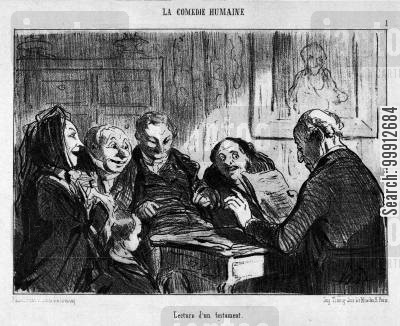 Relative awaiting the reading of the will.
[Speaker Notes: https://s3.amazonaws.com/lowres.jantoo.com/families-last_will-testament-inherit-estate-will-99912684_low.jpg]
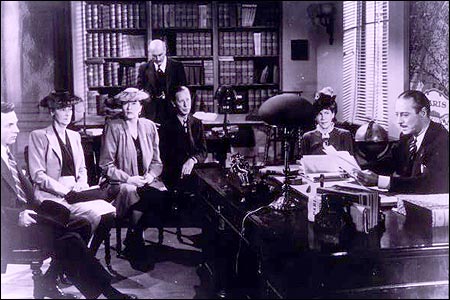 [Speaker Notes: https://www.hoyweb.com/CMS/uploadedImages/reading-450x300.will]
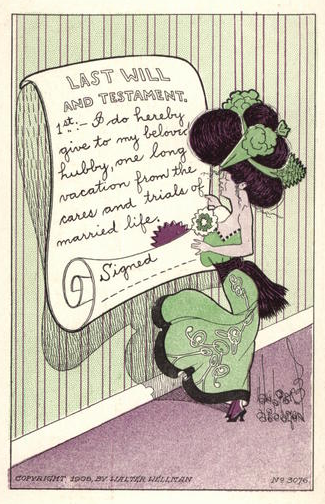 [Speaker Notes: https://www.cardcow.com/images/set382/card00139_fr.jpg]
Eternal inheritance.
Ber./Gen 2.9 Adoni Elohim caused to sprout from the ground every tree that was desirable to look at and good for food.  Now the Tree of Life was in the middle of the garden, and also the Tree of Knowledge of Good and Evil.
[Speaker Notes: Implying eternal life]
Ber./Gen 2.16-17 Then Adoni Elohim commanded the man saying, “From all the trees of the garden you are most welcome to eat. But of the Tree of the Knowledge of Good and Evil you must not eat. For when you eat from it, you most assuredly will die!
Ber./Gen 3.22-23 Adoni, God, said, “See, the man has become like one of us, knowing good and evil. Now, to prevent his putting out his hand and taking also from the tree of life, eating, and living forever — ” therefore Adoni, God, sent him out of the garden of ‘Eden.
Ber./Gen 9.16 The rainbow will be in the cloud; so that when I look at it, I will remember the everlasting covenant between God and every living creature of any kind on the earth.”
Ber./Gen 13.15 For all the land that you are looking at, I will give to you and to your seed forever.
[Speaker Notes: God promised Avraham and his seed the Land of Israel for ever]
Ber./Gen 15.7 “I am Adoni who brought you out from Ur of the Chaldeans, in order to give you this land to inherit it.
[Speaker Notes: the term "inherit" is first used in the Bible in connection with this promise]
MJ 9.15 CJB It is because of this death that he is mediator of a new covenant [or will or testament]. Because a death has occurred which sets people free from the transgressions committed under the first covenant, those who have been called may receive the promised eternal inheritance.
Meaning of “covenant” 
What “new covenant?”
Transgressions before?
Eternal inheritance and covenant.
[Speaker Notes: More on eternal inheritance and covenant vs testament in those perplexing vss 16-17]
MJ 9.16-17 For where there is a will / covenant, the death of the one who made it must be established.
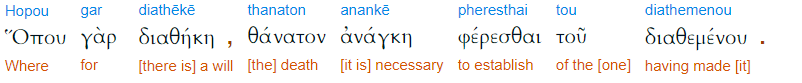 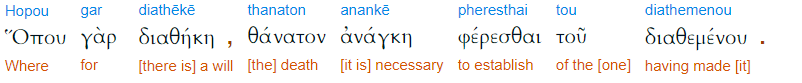 [Speaker Notes: There must necessarily be produced the evidence of its maker's death. For wills this is self-evident; but it is also true for God's covenants, insofar as sacrifices are stand-ins for the death of the one offering them. Noah offered sacrifices (Genesis 8:20, 9:9). In the case of Avraham there were actual sacrifices (Genesis 15:9, 17-18) as well as the symbolism of the blood shed at circumcision (Genesis 17:11  The context (vv. 15, 18-22) is that of covenants as set forth in the Tanakh, where the Hebrew word "b'rit" must be translated "covenant" and cannot be rendered as "will."  Although "will" is suggested by the last word of v. 15, "inheritance," the Tanakh uses "inheritance" to mean "that which is to be received" and knows nothing of wills.]
MJ 9.16-17 For where there is a will / covenant, the death of the one who made it must be established. For a covenant is secured upon the basis of dead bodies, since it has no strength as long as the one who made it lives.
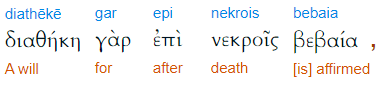 a will goes into effect only upon death, sacrifices are stand-ins for the death of the one offering them.
[Speaker Notes: On the day God cut a covenant with Avram that his descendants would inherit the Land, Avram cut animals in pieces and saw a burning lamp pass between them (Ber/Gen 15:7-21). ﻿]
MJ 9.16-17 TLV  For where there is a covenant, the death of the one who made it must be established.  For a covenant is secured upon the basis of dead bodies, since it has no strength as long as the one who made it lives.
[Speaker Notes: Shmot/Ex 24.8  Then Moshe took the blood, sprinkled it on the people, and said, “Behold the blood of the covenant, which Adoni has cut with you, in agreement with all these words.]
Application
G-d made covenants of infinite unimaginably great love.  It’s NOT 50/50.  We just receive.
When we make covenants, it’s not 50/50.   We just give.
Do you KNOW Yeshua and the assurance of sins forgiven?
Are you hearing daily from His Word?
How are you applying what you heard?
Are you asking this of another?
[Speaker Notes: Who are you discipling, building up?4]
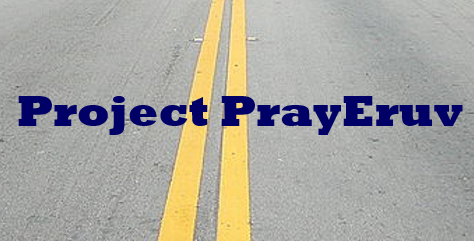